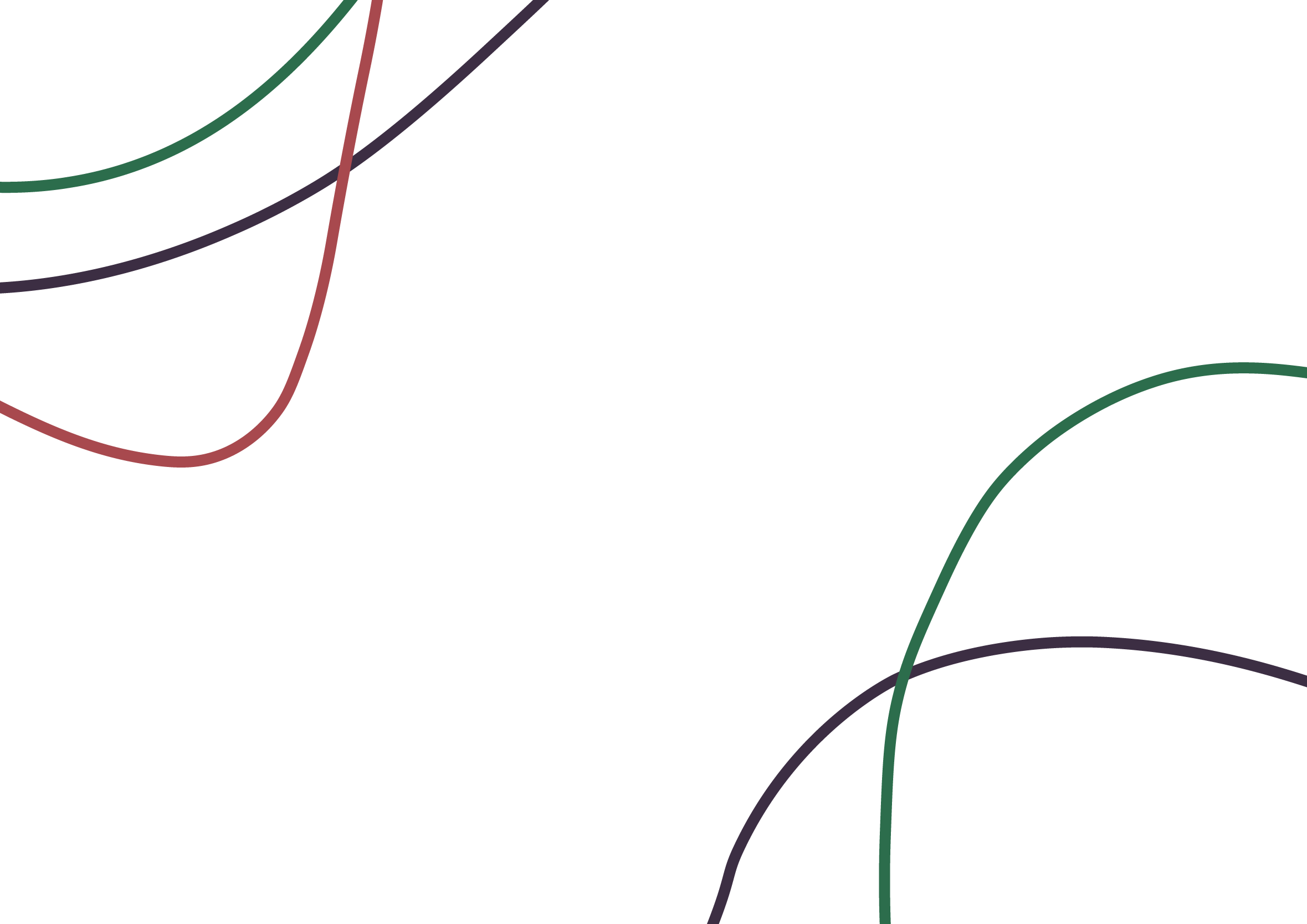 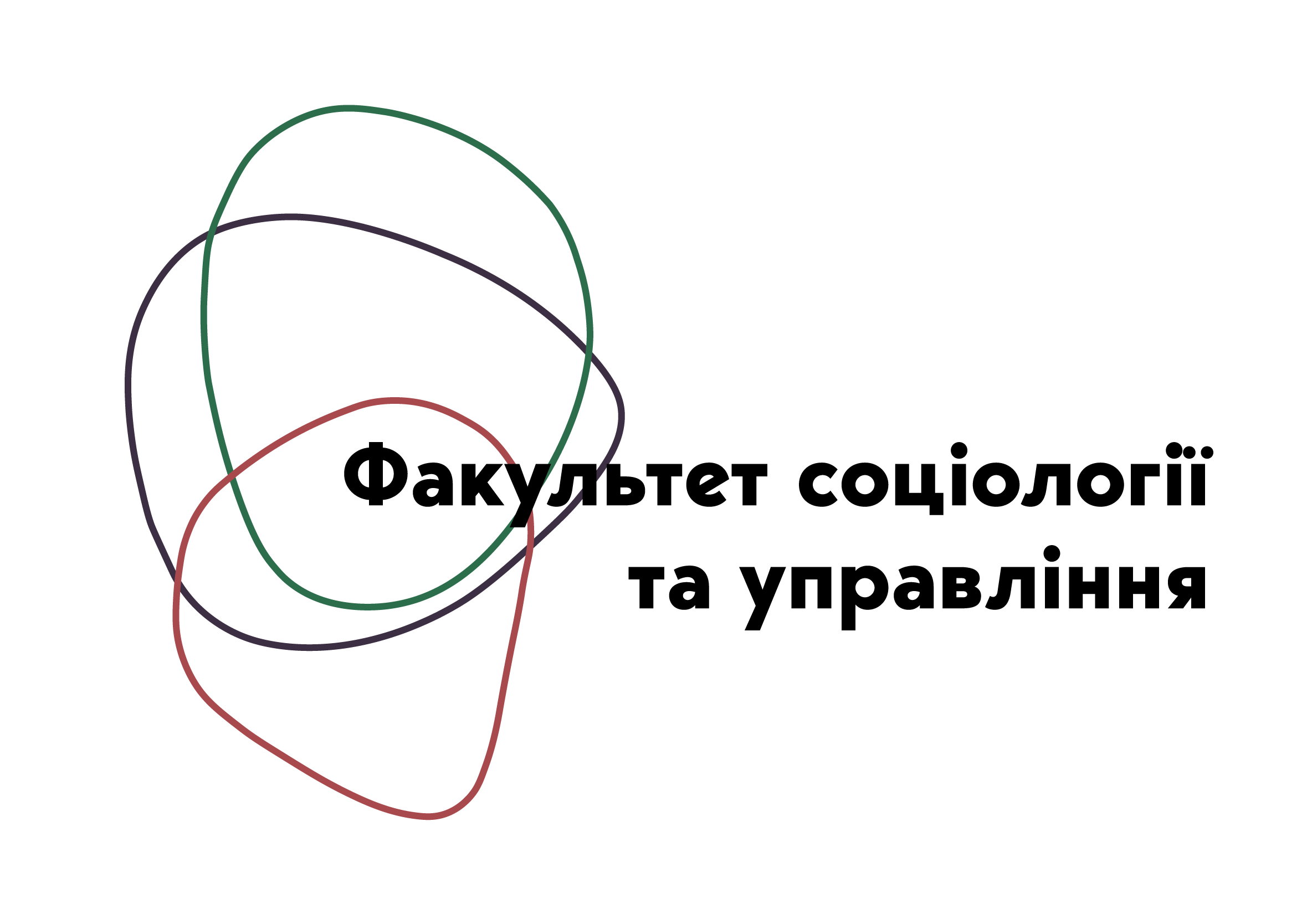 Професійний розвиток фахівця соціальної сфериЛекція 8.Саморефлексія у професійному розвитку фахівця соціальної сфери
Розробник курсу: к.соц.н., 
доцент кафедри соціології
Пилипенко Яна Сергіївна
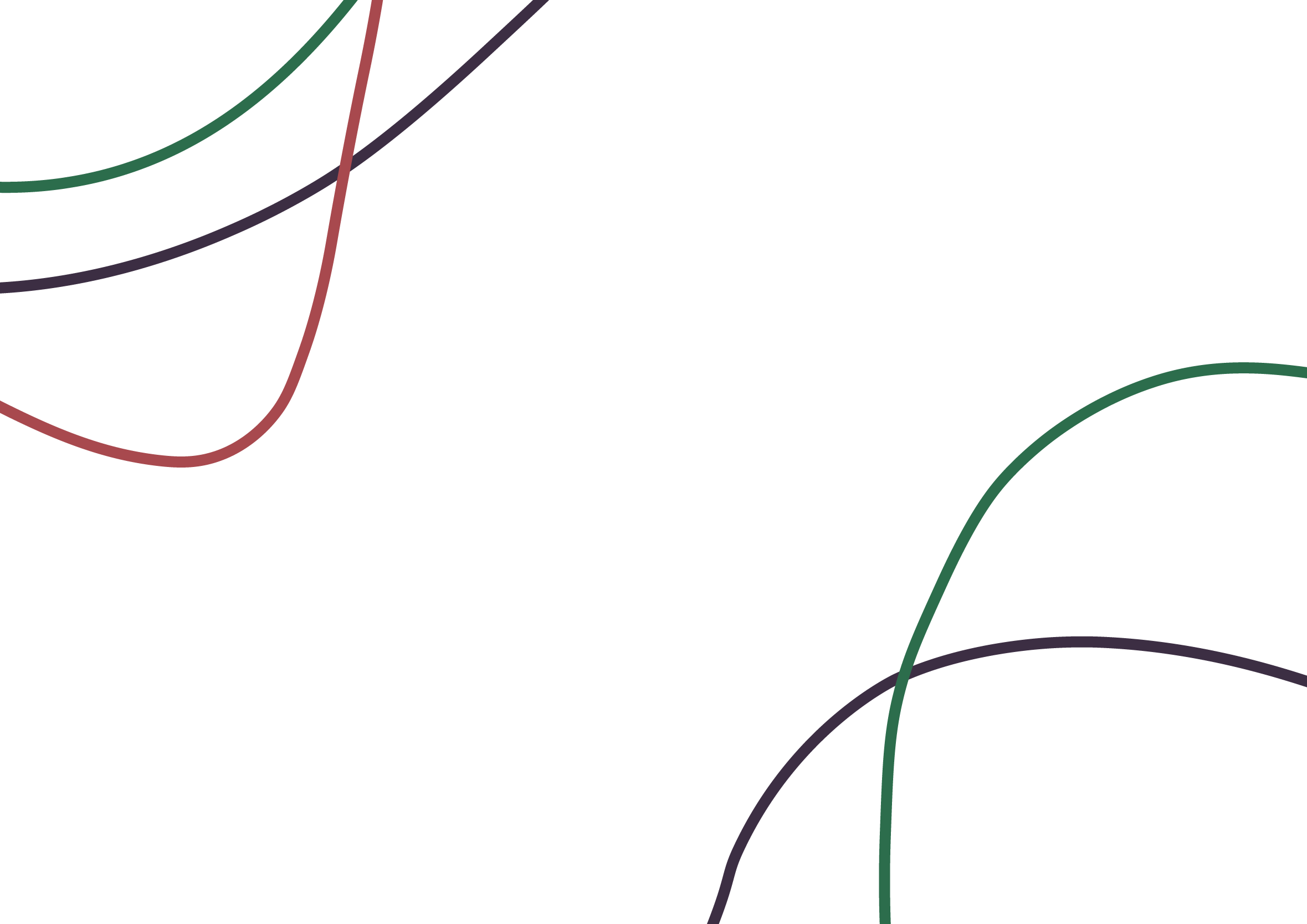 o	Усвідомлений процес аналізу власних дій, думок, почуттів і прийнятих рішень.
o	Можливість оцінити свої сильні та слабкі сторони, помилки та успіхи.
Що таке саморефлексія?
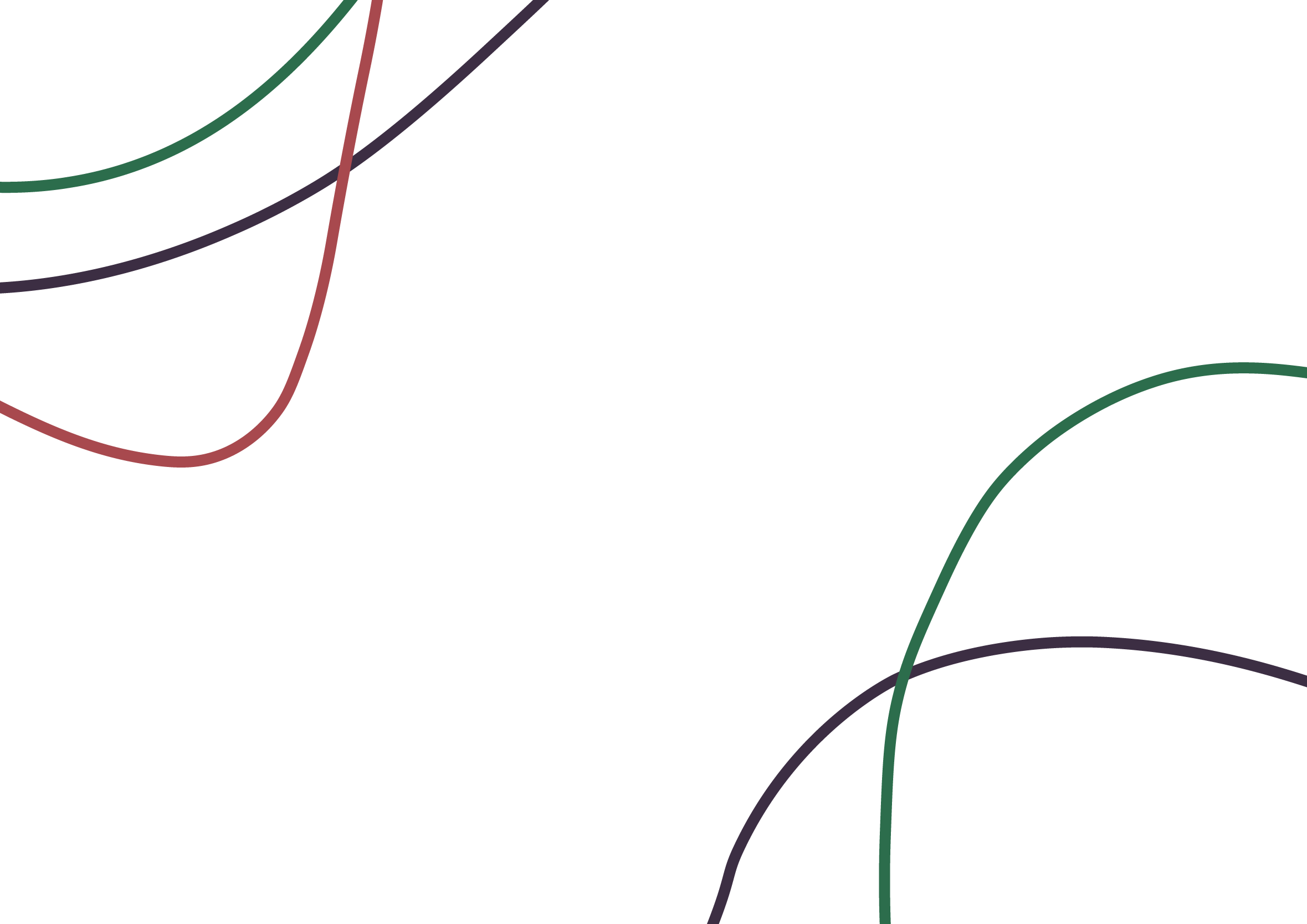 Чому саморефлексія є важливою для соціального працівника?
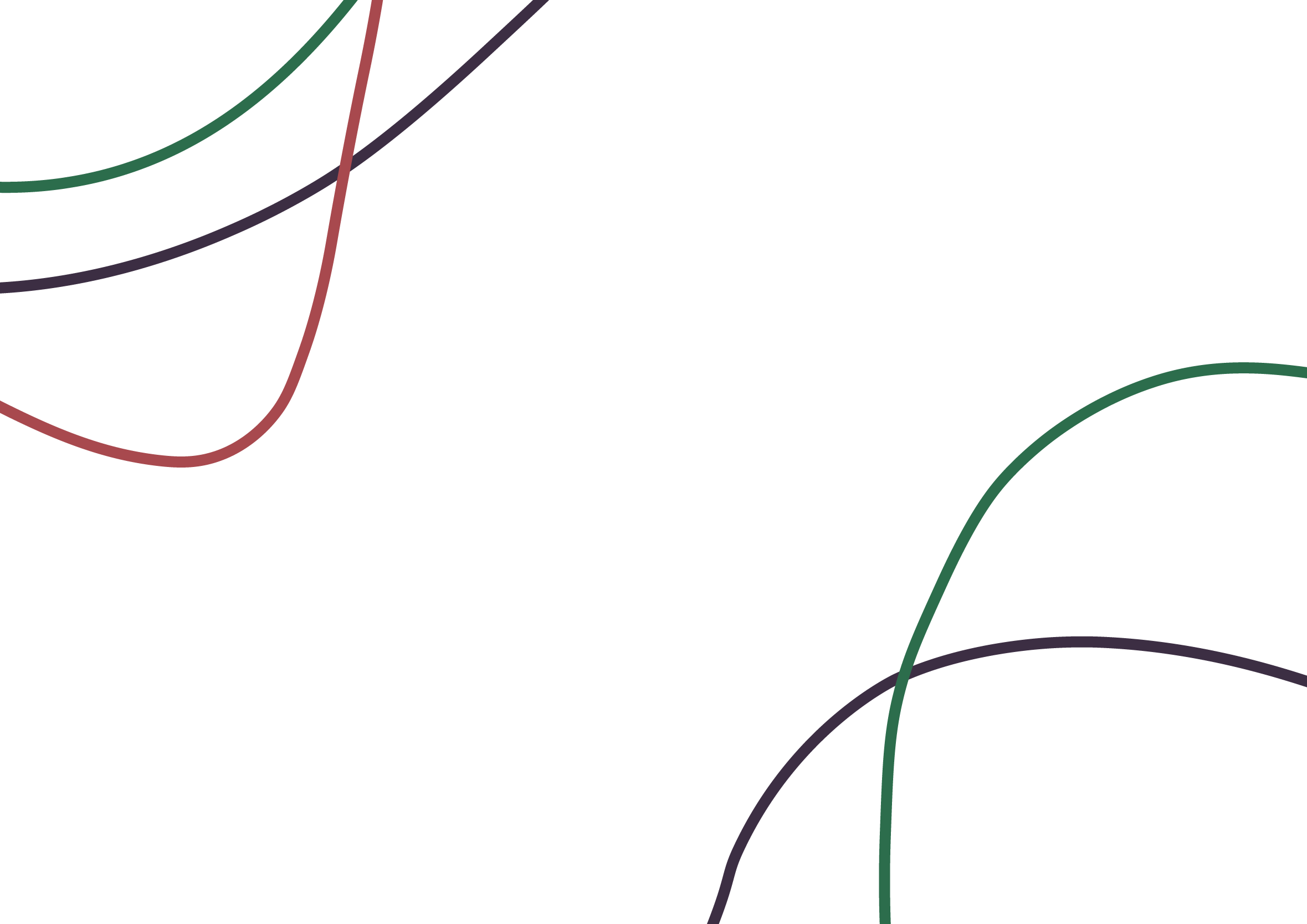 Етапи саморефлексії
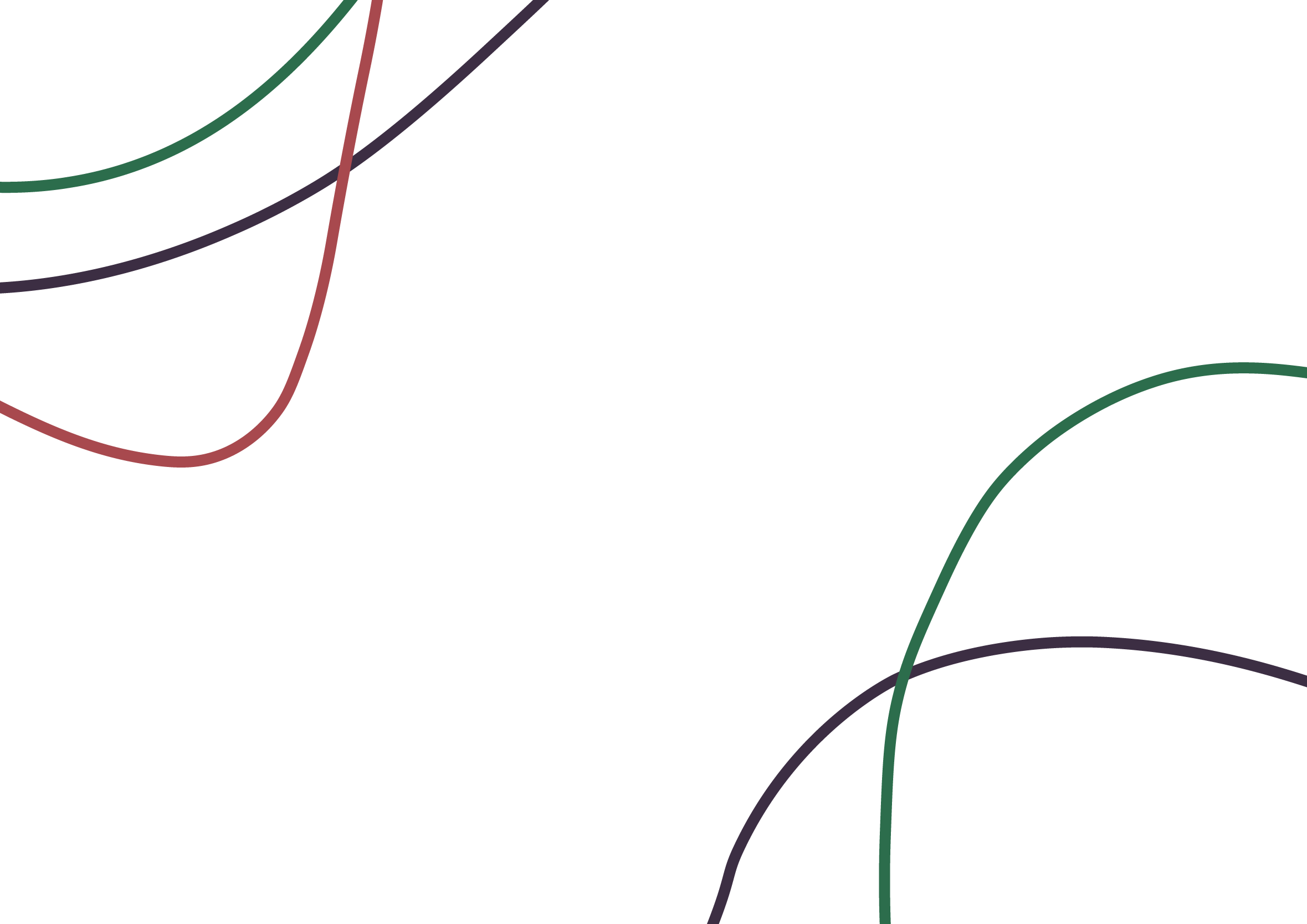 Питання для роздуму:
Як розділити факти й емоції під час аналізу ситуації?
Чому важливо фокусуватися не лише на помилках, а й на успіхах?
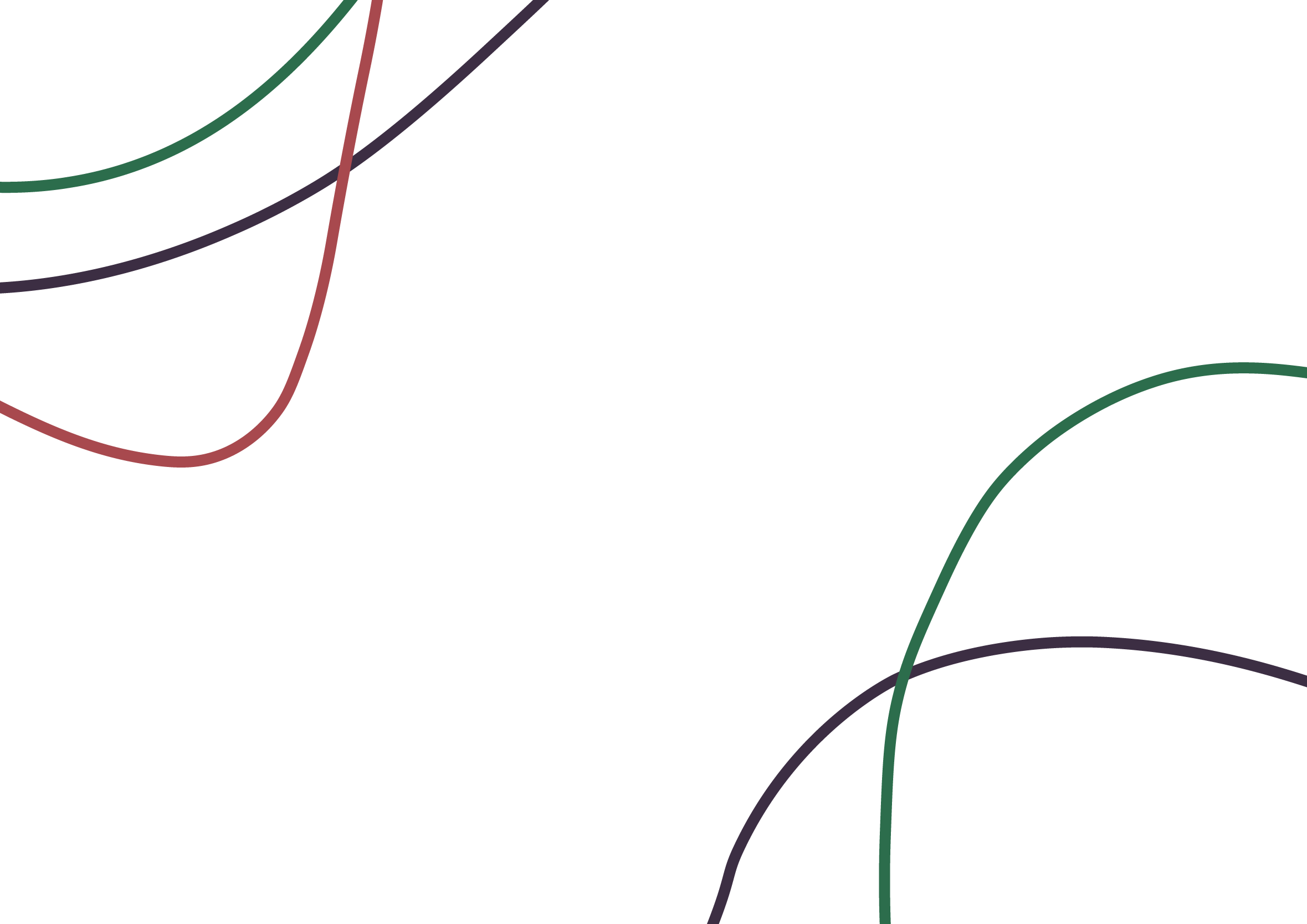 Виклики та обмеження саморефлексії
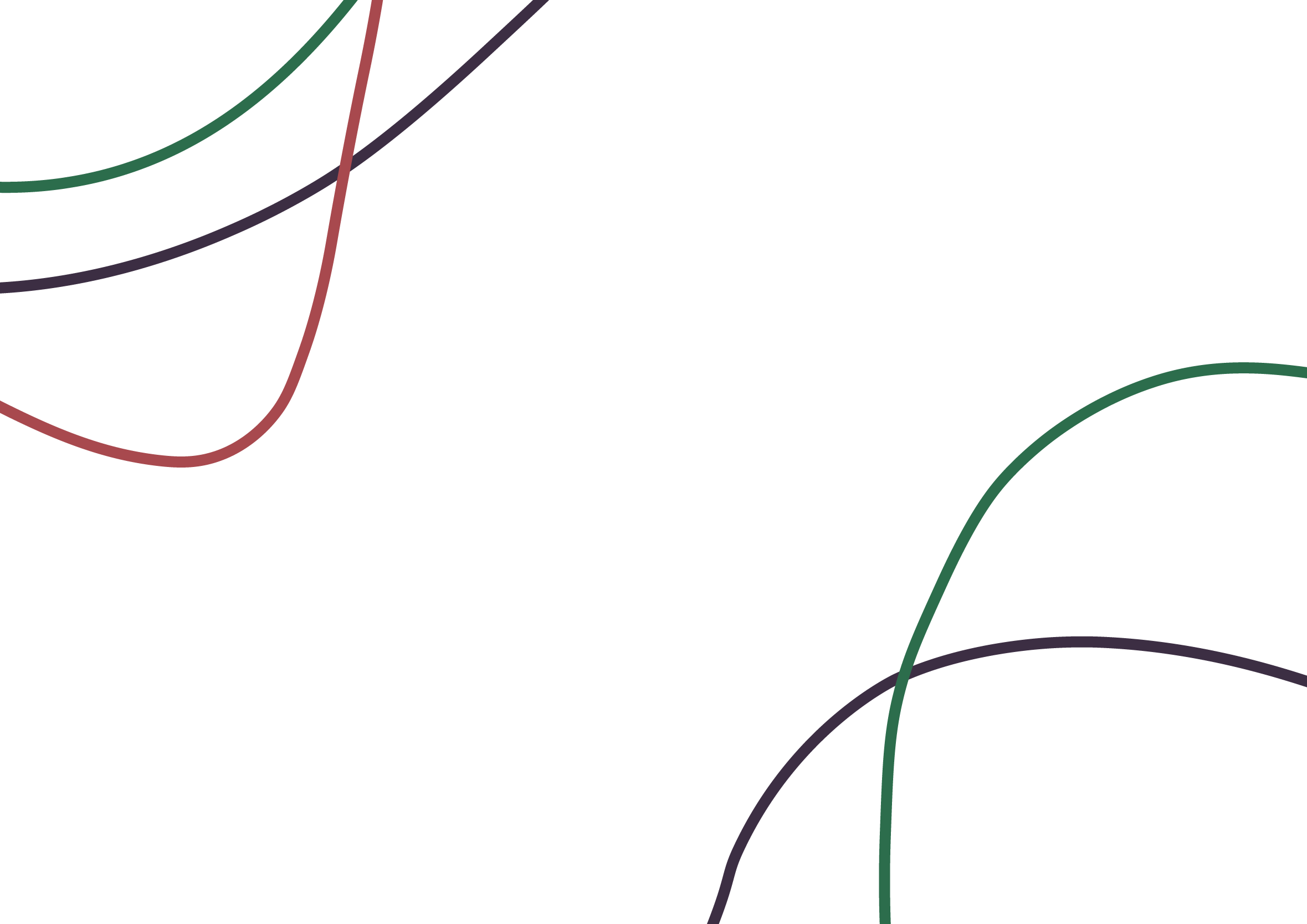 Методи та техніки саморефлексії
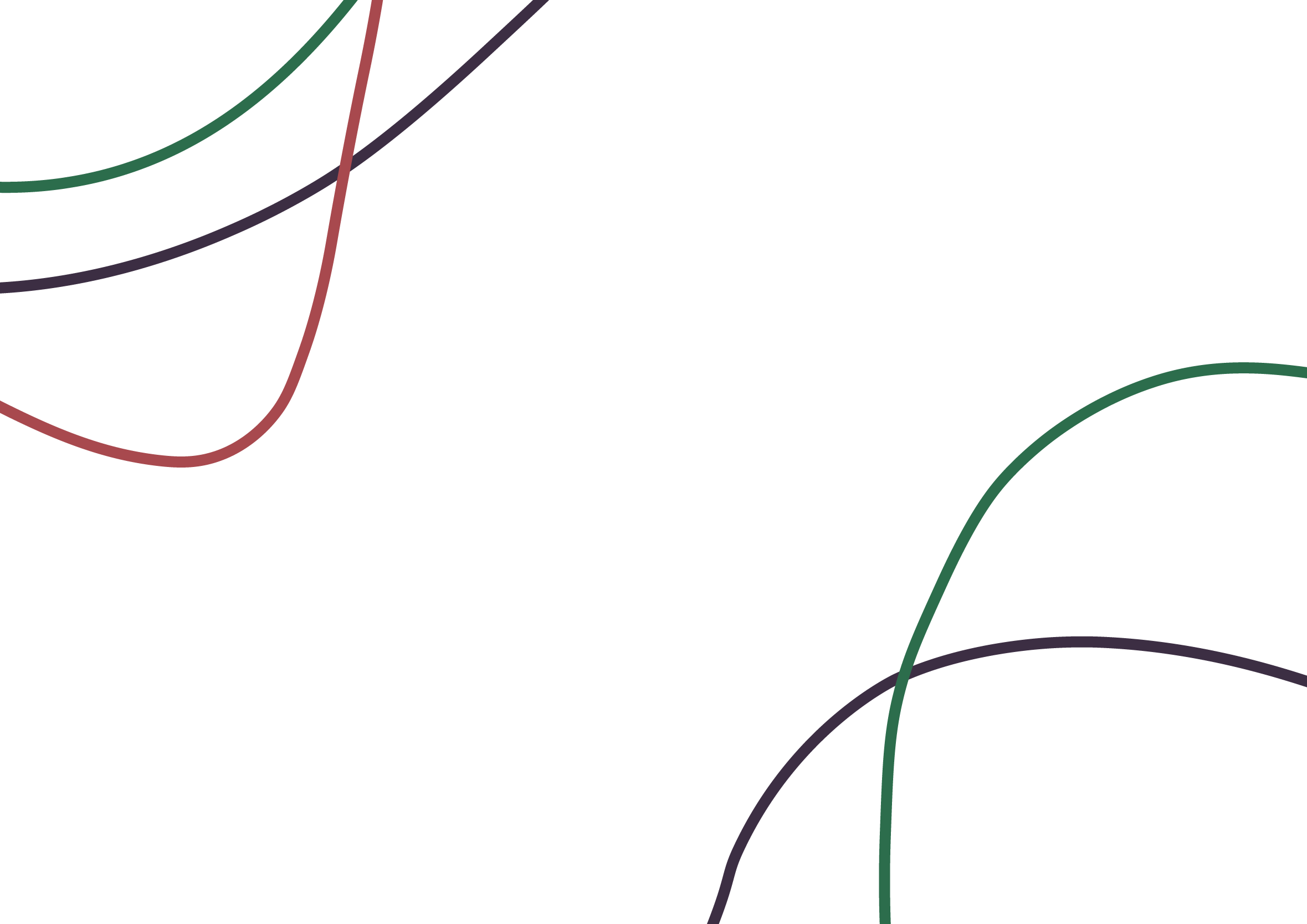 Випадок 1: Конфлікт у групі клієнтів
Випадок 2: Недостатня підготовка до зустрічі з клієнтом
Соціальний працівник проводить групову терапію для молодих людей з проблемами агресії. 
Під час сесії двоє учасників почали сперечатися, що призвело до загальної напруженості в групі. Працівник втрутився, але не зміг повністю залагодити ситуацію, і сесію довелося завершити раніше.
Соціальний працівник приймає клієнта, який вперше звертається по допомогу у вирішенні житлового питання. 
Під час зустрічі з'ясувалося, що працівник не підготувався належним чином і не знає всіх деталей процесу отримання соціального житла. Це спричинило розчарування клієнта.
Що було зроблено правильно?
Як можна було діяти інакше?
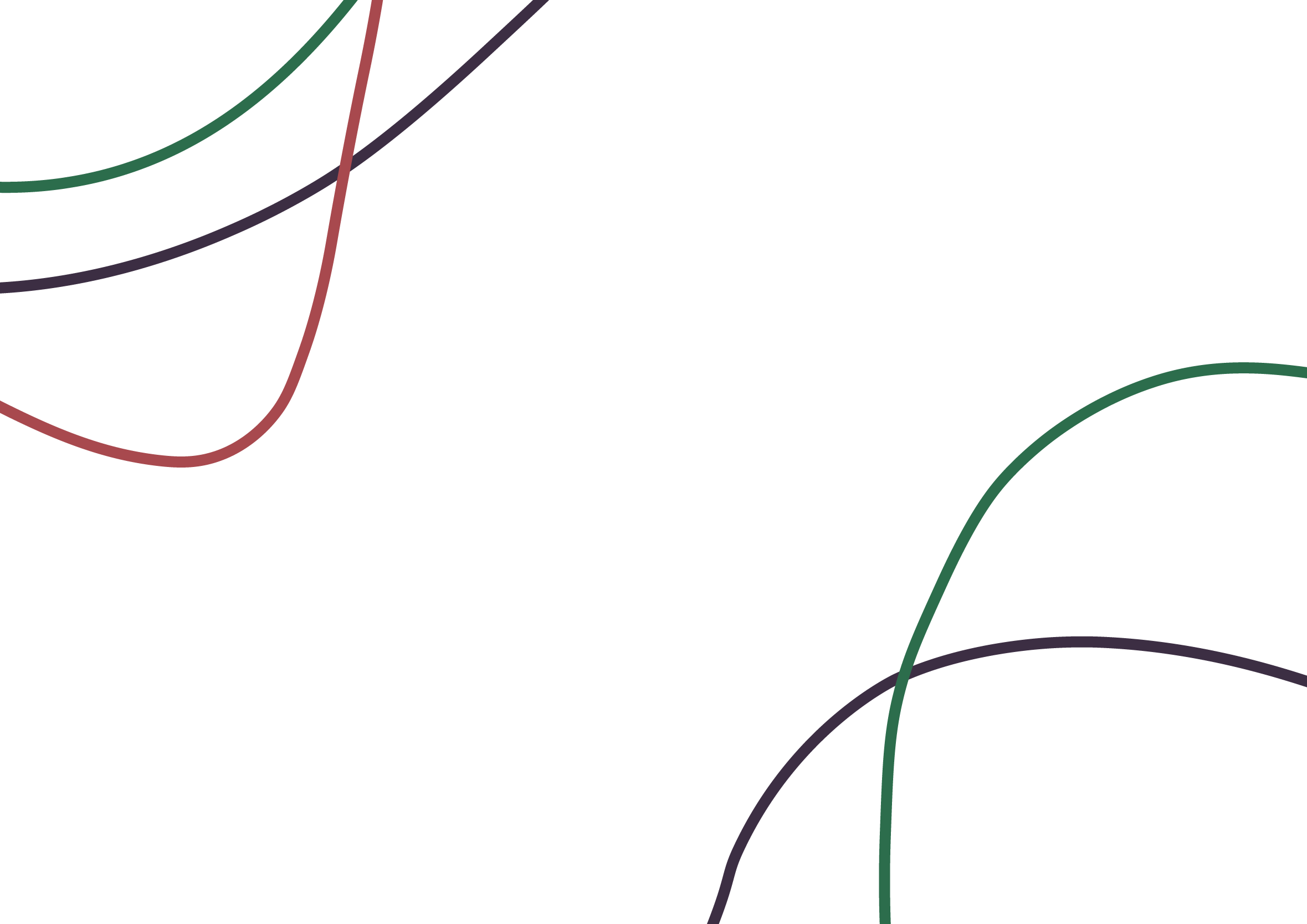 Випадок 3: Реакція на емоційний зрив клієнта
Випадок 4: Невміння працювати з різними культурними контекстами
Соціальний працівник працював із родиною мігрантів, які погано володіли мовою країни. 
Під час зустрічі він не врахував культурні особливості сім'ї, що призвело до нерозуміння його порад.
Під час консультації клієнт із проблемами залежності емоційно зрився, звинувачуючи соціального працівника у "недостатньому розумінні його проблем". Працівник залишився спокійним, але уникнув прямого обговорення емоцій клієнта, замість цього повернувся до формальних питань.
Що було зроблено правильно?
Як можна було діяти інакше?
ДЯКУЮ ЗА УВАГУ!
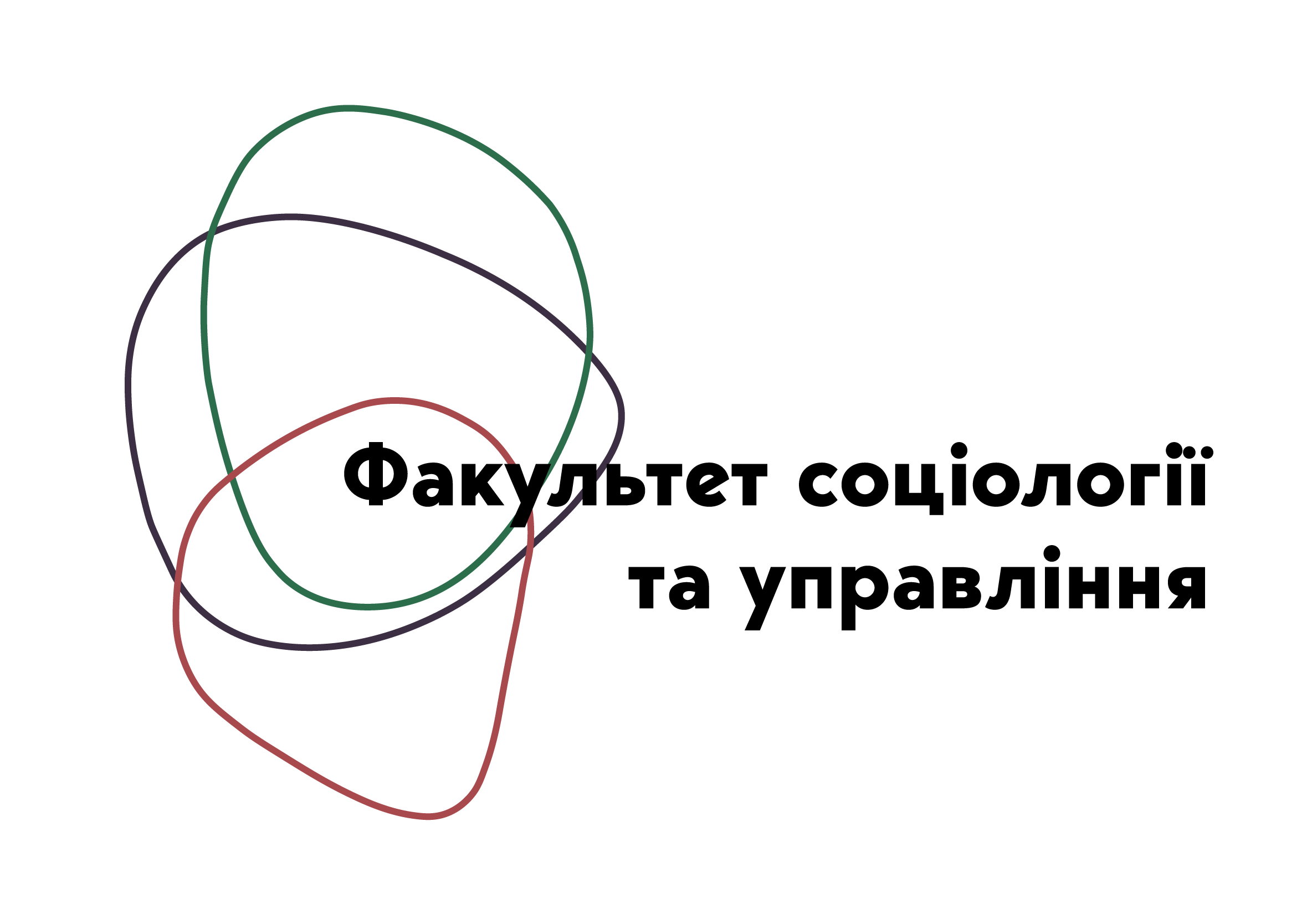 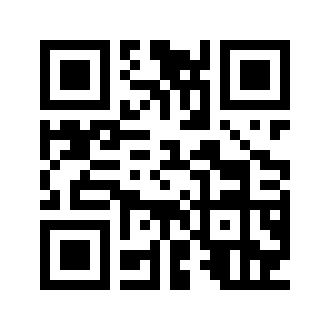 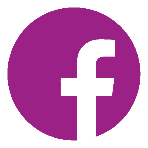 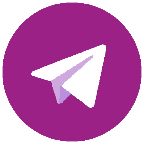 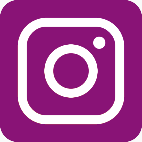 @fsu_znu